CSI aan de kust
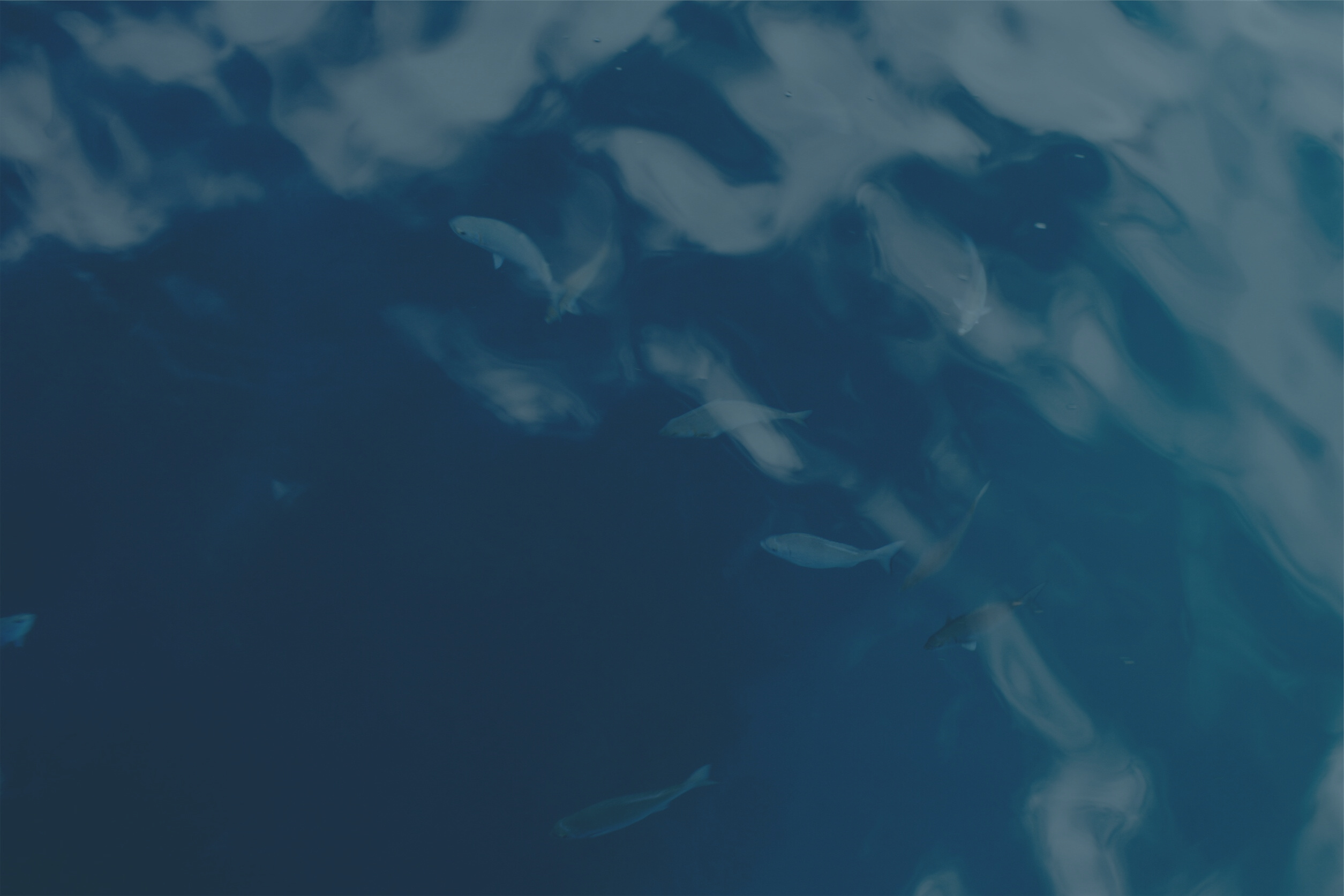 DE BRUINVIS ZAAK
Lonneke IJsseldijk
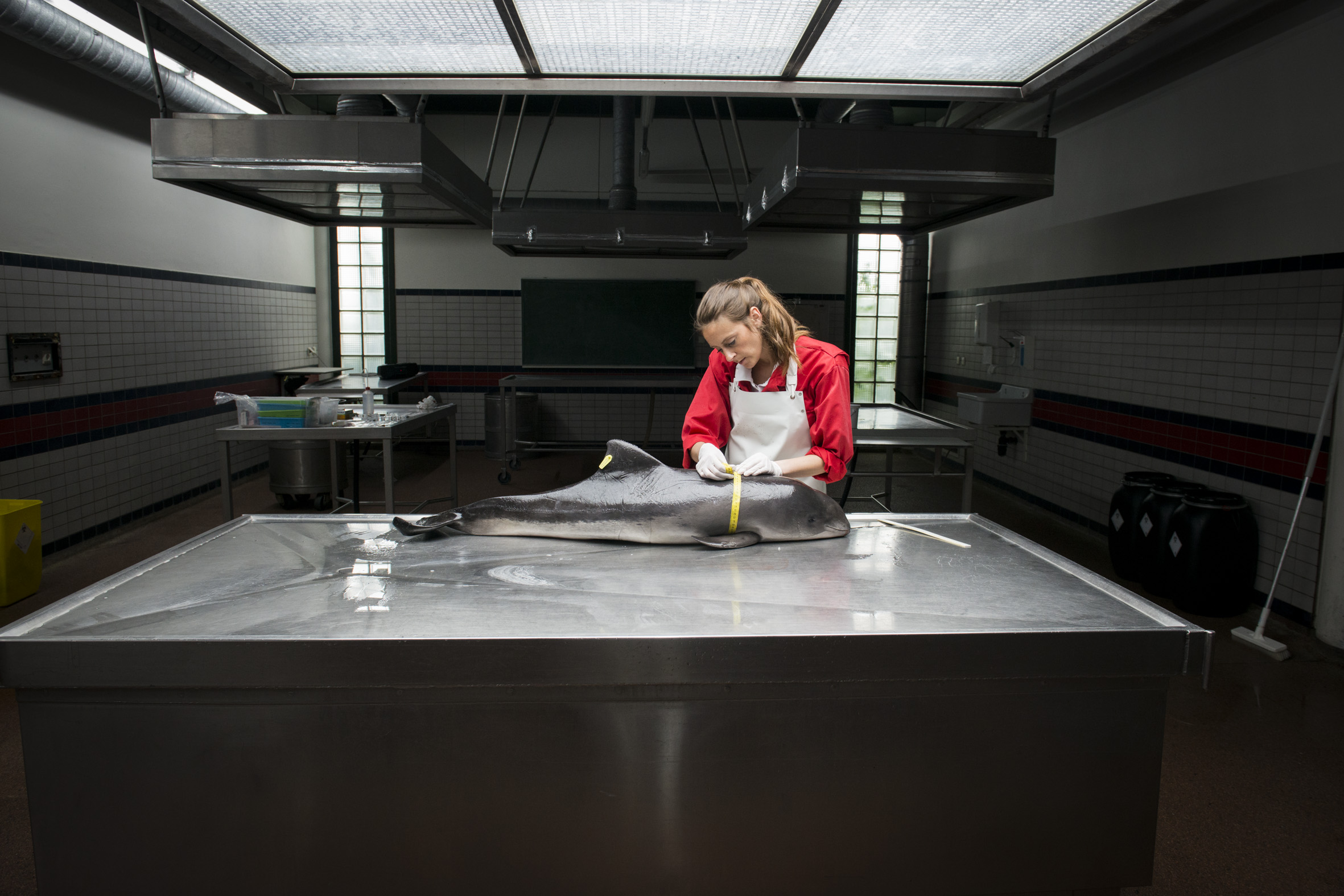 Introduction
INTRODUCTIE
Dr Lonneke L. IJsseldijk
L.L.IJsseldijk@uu.nl

Assistant Professor
Manager of Marine Mammal 
Stranding Research

Afdeling Pathologie
Faculteit Diergeneeskunde
Universiteit Utrecht
Waarschuwing: bloederige foto’s op komst…
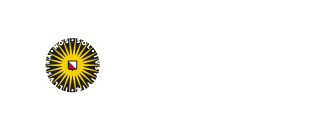 © Multimedia/UU
INTRODUCTIE: DE BRUINVIS
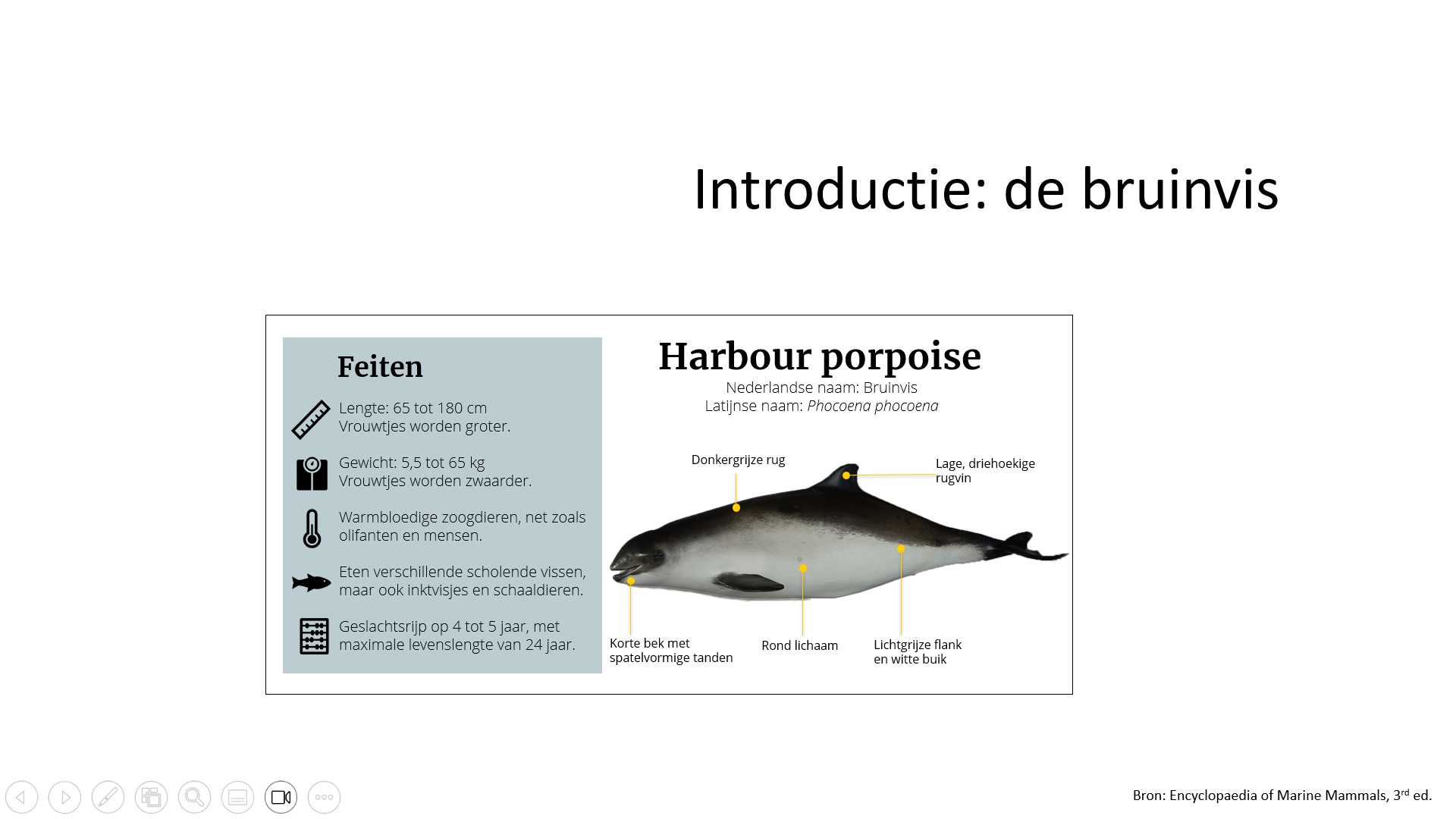 Bron: Encyclopaedia of Marine Mammals, 3rd ed.
OPDRACHT 1:
HIERONDER ZIE JE FOTO’S UIT EEN PATHOLOGIE-RAPPORT. 
DENK JE DAT DEZE BRUINVISSEN EEN NATUURLIJKE DOOD ZIJN GESTORVEN? LEG JE ANTWOORD UIT.

OPDRACHT 2:
VERZIN ZELF EEN THEORIE OVER HOE DE BRUINVISSEN DEZE VERWONDINGEN HEBBEN OPGELOPEN.
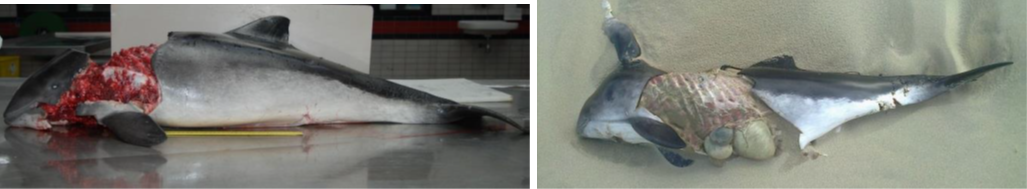 ANTWOORD 1:
EEN NATUURLIJKE DOOD GAAT OVER HET ALGEMEEN NIET GEPAARD MET VERWONDINGEN, DUS HET IS ONWAARSCHIJNLIJK DAT DEZE BRUINVISSEN EEN NATUURLIJKE DOOD ZIJN GESTORVEN.
OPDRACHT 3:
WELKE SPELERS IN DEZE ZAAK ZIJN BELANGRIJK VOOR LONNEKE? KRUIS DEZE AAN. LEG OOK UIT WAAROM.
1. MENSEN DIE ZWEMMEN OF SURFEN IN DE NOORDZEE
2. MENSEN DIE VAREN IN DE NOORDZEE MET ZEILBOTEN EN MOTORBOTEN
3. VISSERS MET VISNETTEN EN VISBOTEN
4. VISSEN UIT DE NOORDZEE ZOALS MAKREEL, ZEEBAARS EN SCHOL
5. ONGEWERVELDE DIEREN ALS KRABBEN, SLAKKEN EN KWALLEN
6. HONDSHAAI
7. ORKA
8. GRIJZE ZEEHOND
9. GEWONE ZEEHOND
10. HONDEN DIE WORDEN UITGELATEN EN DAN ZWEMMEN
11. VOSSEN DIE HET STRAND OP KOMEN
12. ZIEKMAKENDE BACTERIËN EN VIRUSSEN
13. ALGEN EN ZEEWIER
OPDRACHT 4
BRUINVISSEN ZIJN, NET ALS REIGERS, TOPPREDATOREN. 
MAAK DE VOEDSELKETEN RECHTS AF. JE KUNT KIEZEN UIT: FYTOPLANKTON, ZEEWIER, ZOÖPLANKTON, HARING, WIJTING, GARNAAL
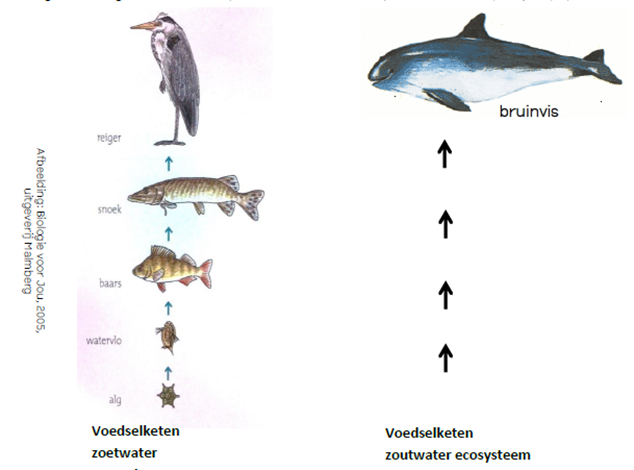 ANTWOORD  4
DE JUISTE VOLGORDE IS: 

BRUINVIS
WIJTING
HARING
GARNAAL
ZOÖPLANKTON
FYTOPLANKTON

JE HOUDT ZEEWIER OVER.
OPDRACHT 5:
 HOE ZOU LONNEKE KUNNEN UITZOEKEN OF DE VERWONDINGEN DOOR DE SCHROEVEN VAN EEN MOTORBOOT ZIJN ONTSTAAN ?

OPDRACHT 6:
 WAT VOOR TYPE VERWONDINGEN ZOUDEN DE BRUINVISSEN MOETEN HEBBEN ALS ZE DOOR VISSERS UIT EEN NET ZIJN GESNEDEN?
ANTWOORD 5:
 BIJVOORBEELD REEDS DODE BRUINVISSEN LOSLATEN IN DE BUURT VAN EEN MOTOBOOT SCHROEF.

ANTWOORD 6:
JE ZOU DAN STEEK OF SNIJWONDEN ZIEN. WE ZIEN GEEN SPOREN VAN MESSEN OP DEZE BRUINVIS.
OPDRACHT 7:
KIJK NU HET VOLGENDE DEEL VAN DE VIDEO; WELKE CONCLUSIE TREKT LONNEKE UIT HET MOTORBOOTONDERZOEK?
ANTWOORD 7:
HET IS ONWAARSCHIJNLIJK DAT DE SCHROEF VAN EEN MOTORBOOT DEZE BRUINVIS HEEFT VERWOND.
OPDRACHT 8:
BEKIJK HET VOLGENDE DEEL VAN DE VIDEO;

A. WAT ZEGGEN DE GEHOORSTEENTJES OVER HET LAATSTE MAAL DAT DE BRUINVIS GEGETEN HEEFT?

B. MARDIK VINDT STEENTJES VAN OPPERVLAKTE VISSEN EN BODEMVISSEN. WAAROM CONCLUDEERT HIJ DAT DE 'DADER' ALLEEN EEN BEWEGEND IETS KAN ZIJN?
ANTWOORD 8:
A. DOOR AF TE LEIDEN WAAR DE VISSEN UIT HET LAATSTE MAAL VAN DE BRUINVIS ZWEMMEN, KUN JE ACHTERHALEN WAAR IN DE WATERKOLOM DE BRUINVIS WAARSCHIJNLIJK IS GEDOOD. 

B. HIJ CONCLUDEERT DIT OMDAT HIJ GEHOORSTEENTJES VAN VISSEN VINDT DIE BOVEN IN DE WATERKOLOM ZWEMMEN EN VISSEN DIE OP DE BODEM LEVEN.
MARDIK CONCLUDEERT DAT ALLEEN EEN BEWEGEND “IETS” DE OORZAAK VAN DE VERWONDINGEN OP DE BRUINVISSEN KAN ZIJN. 

SOMMIGE VERWONDINGEN LIJKEN OP BIJTSPOREN EN DAT ZOU SUGGEREREN DAT HIER NIET DE MENS, MAAR EEN ROOFDIER BIJ BETROKKEN IS…
OPDRACHT 9
DE BIJTSPOREN BEVATTEN HOEKTANDEN, WELKE DIEREN KUNNEN DEZE VEROORZAAKT HEBBEN? BEKIJK DE PLAATJES VAN SCHEDELS HIERONDER, KRUIS ZE AAN.
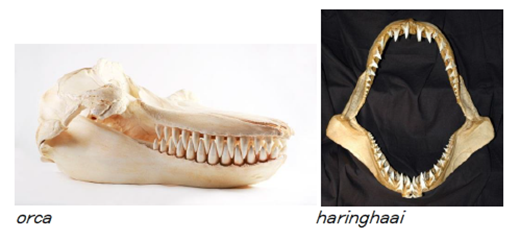 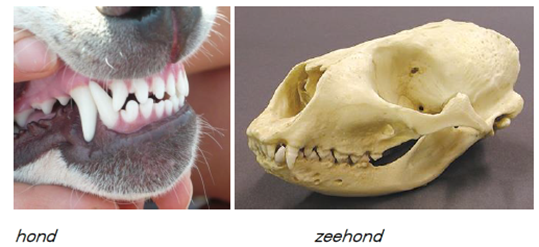 ANTWOORD 9
SOMMIGE BIJTSPOREN LEKEN OP HOEKTANDEN, DUS DEZE BIJTSPOREN ZIJN NIET VEROORZAAKT DOOR EEN ORKA OF HAAI. WELKE DIEREN HEBBEN WEL HOEKTANDEN? BEKIJK DE PLAATJES VAN SCHEDELS HIERONDER, KRUIS ZE AAN.
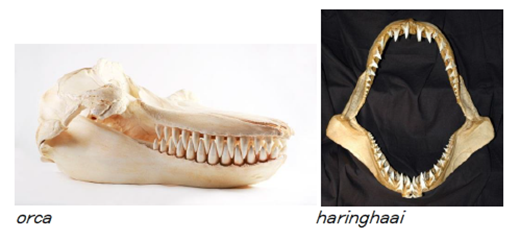 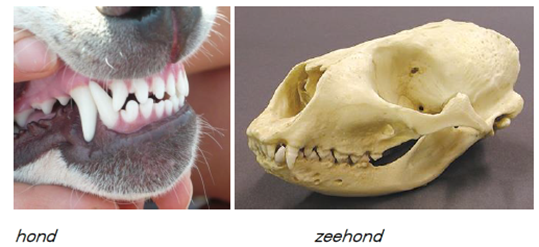 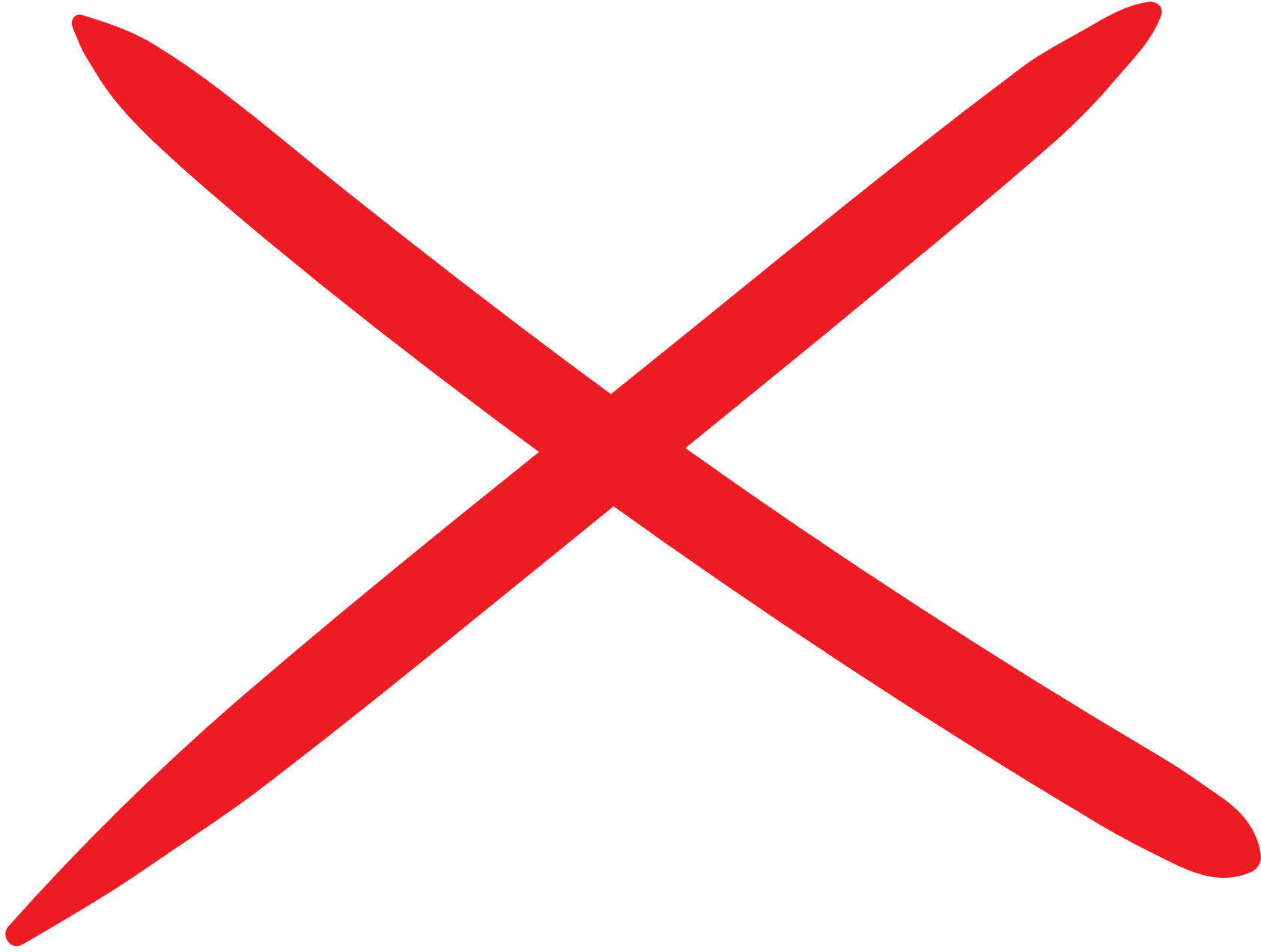 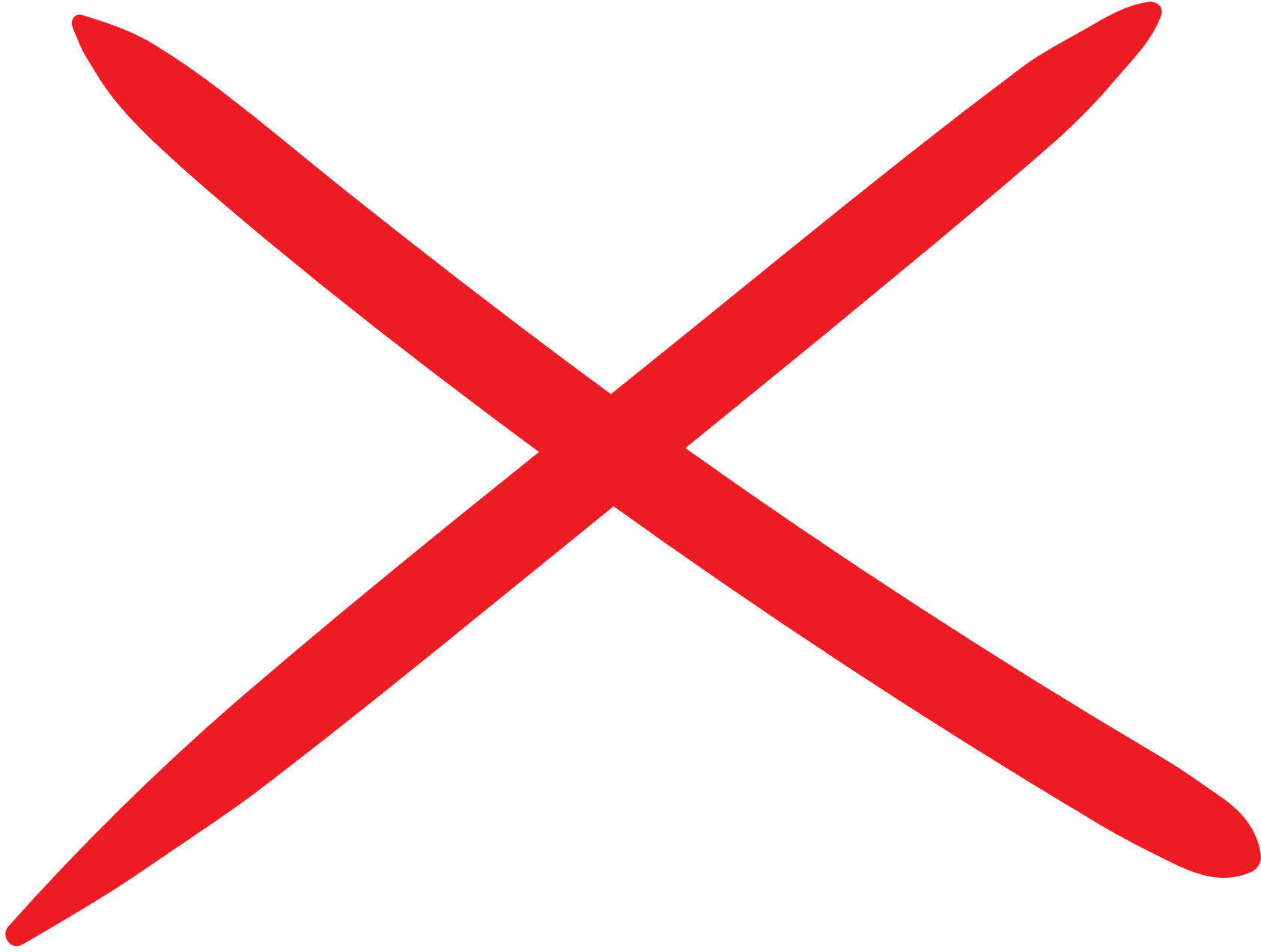 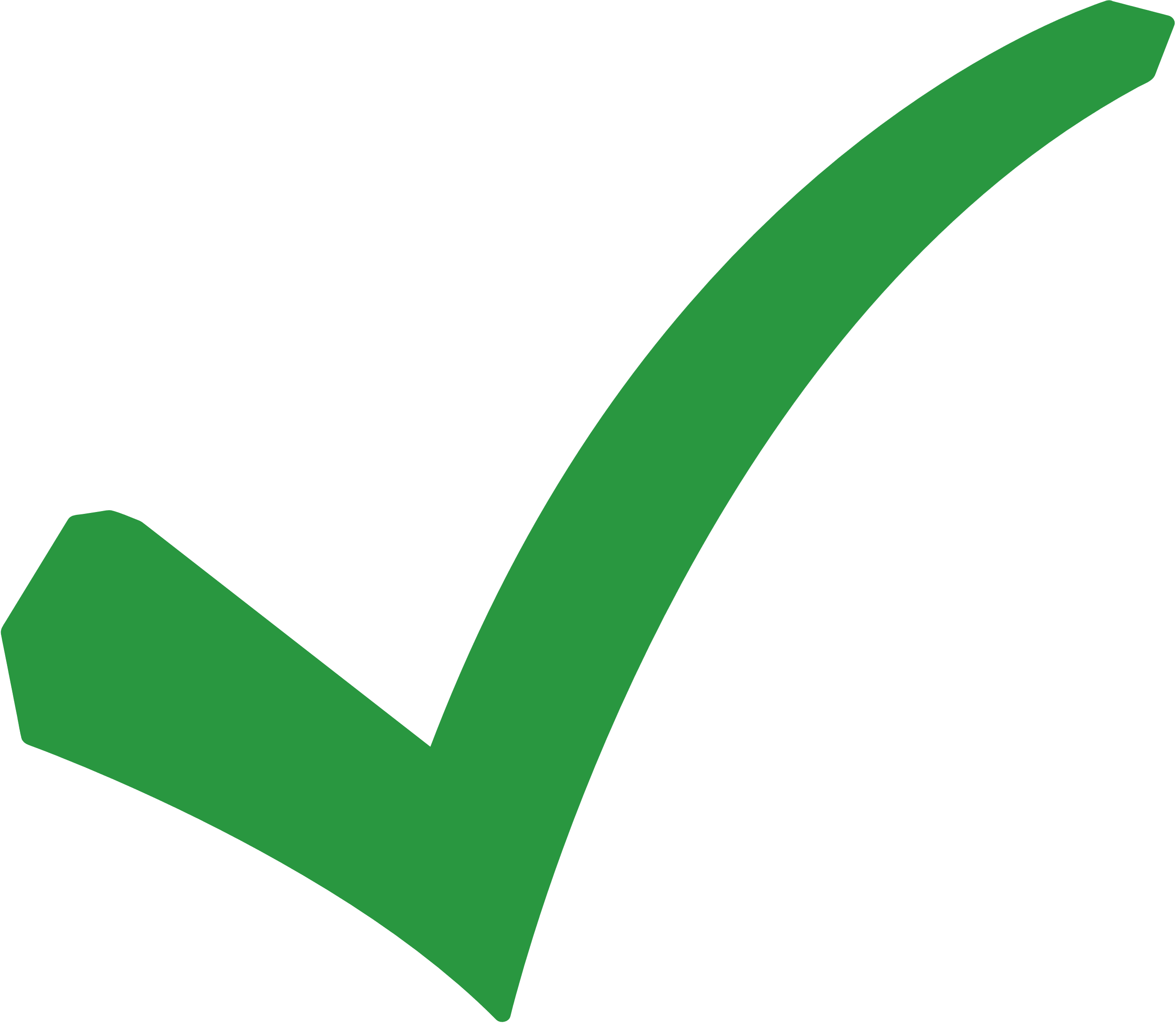 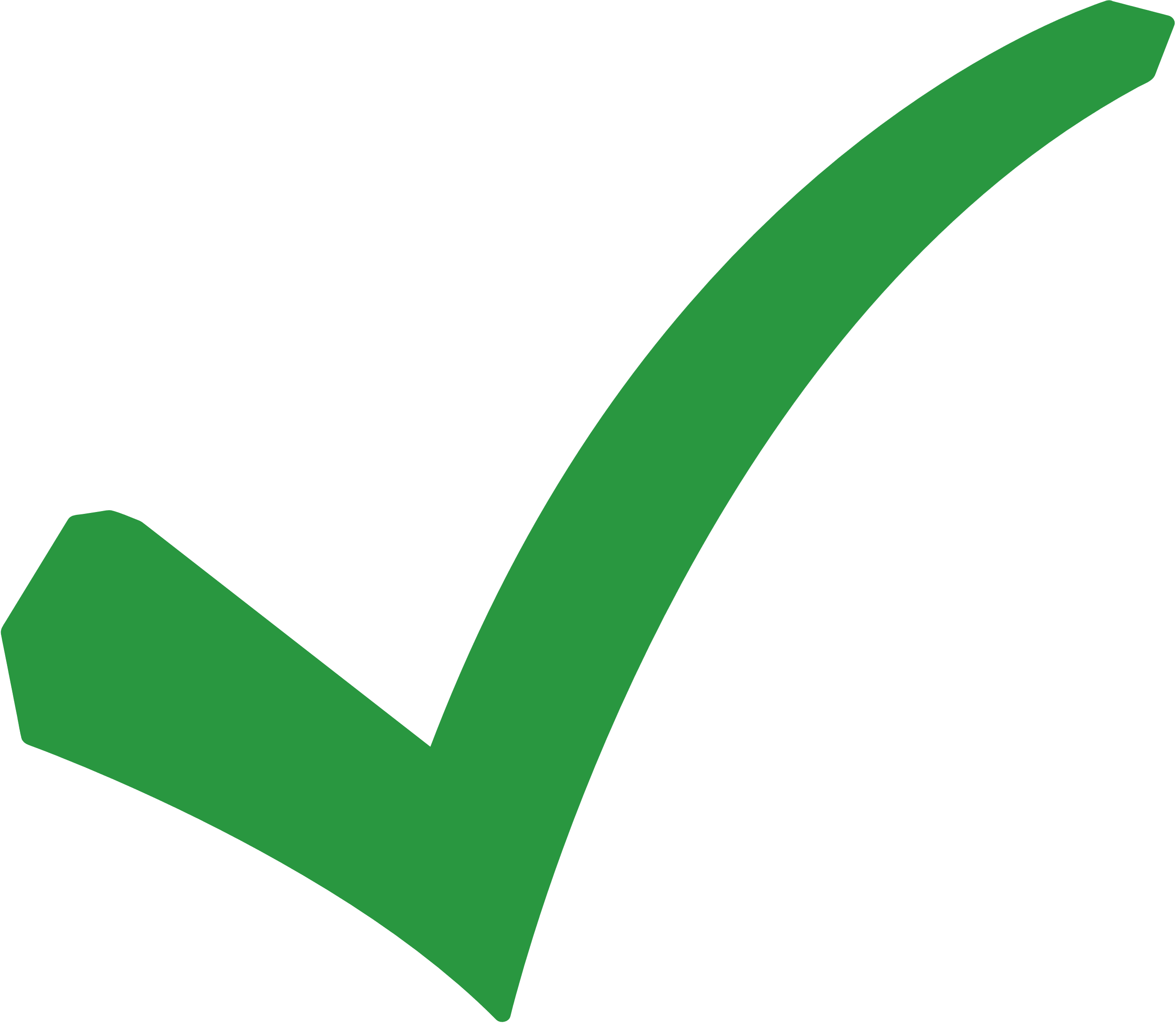 OPDRACHT 10
BEKIJK HET VOLGENDE DEEL VAN DE VIDEO;

A.  WAT IS DE CONCLUSIE VAN HET DNA-ONDERZOEK?

B. WAAROM IS HET LASTIG OM DNA ONDERZOEK TE DOEN IN ZEE?
ANTWOORD 10
A.  DE BRUINVIS IS GEBETEN DOOR EEN GRIJZE ZEEHOND

B. HET IS LASTIG OMDAT HET WATER DNA WEGSPOELT
OPDRACHT 11
 VIND JIJ DE VIDEO WAARIN EEN GRIJZE ZEEHOND EEN HAP NEEMT VAN EEN BRUINVIS EEN BELANGRIJK BEWIJSSTUK OM DE DADER AAN TE WIJZEN? LEG JE ANTWOORD UIT.
OPDRACHT 12
 ZOU JIJ DURVEN ZWEMMEN MET EEN GRIJZE ZEEHOND? WAAROM WEL/ WAAROM NIET?
DE DADER ONTMASKERD!
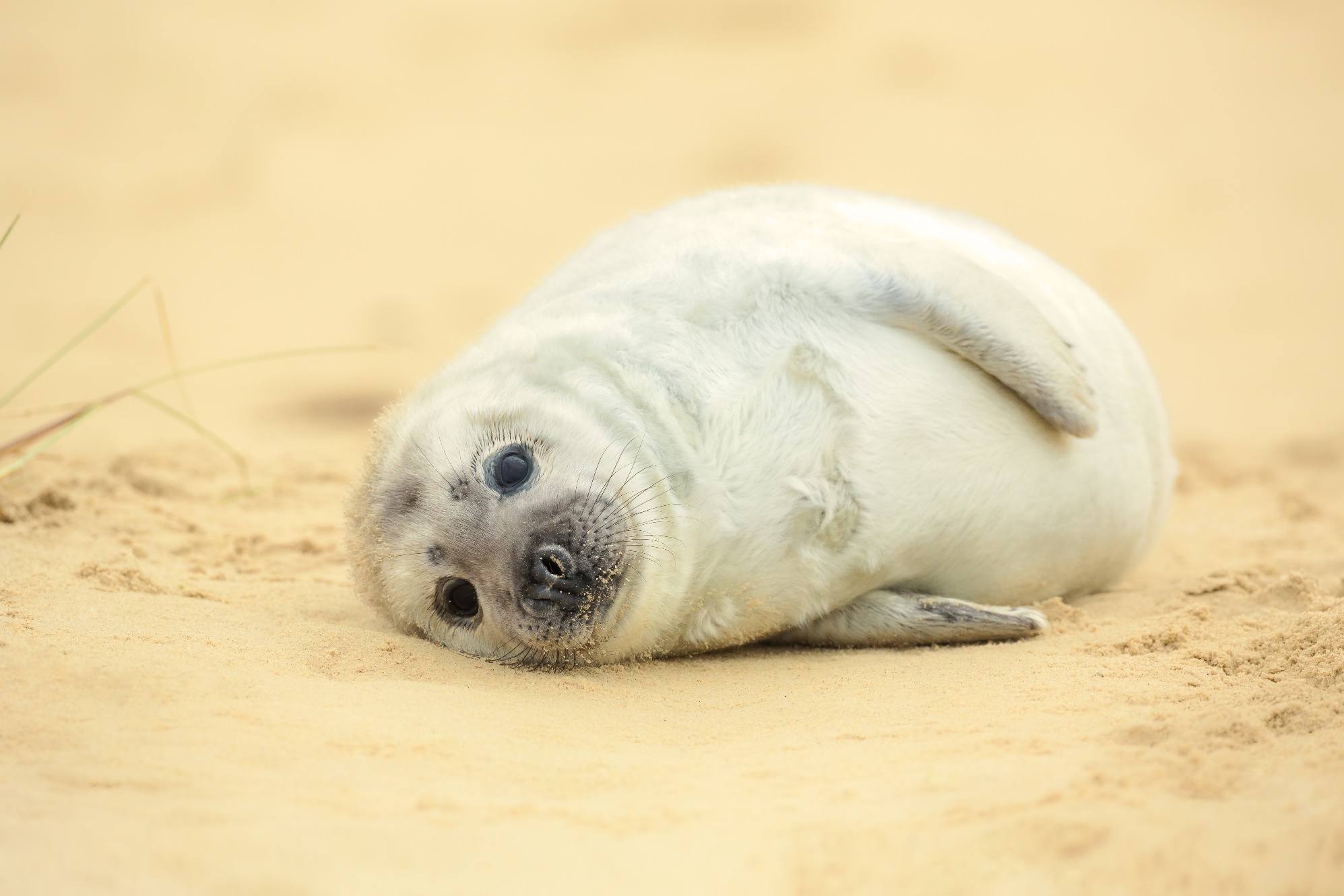 Achtergrond informatie:
Voornamelijk jonge bruinvissen
Gezonde dieren!
Voornamelijk in de winter (Dec-Mar) 
Pup/rui seizoen voor grijze zeehonden 
Verschuiving voedselketen en web
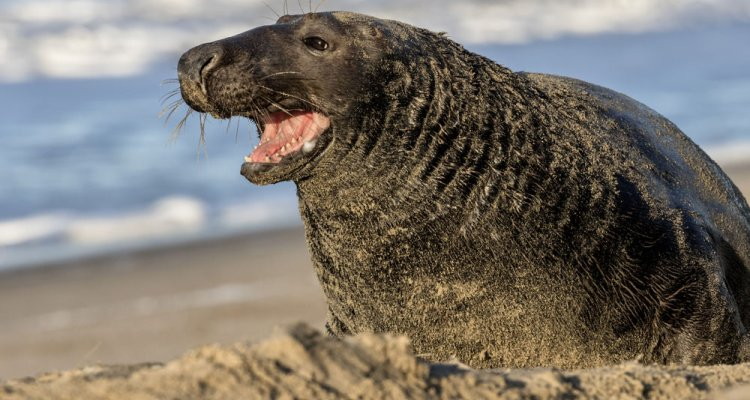 © WUR
DESTIJDS WAS DIT GROOT NIEUWS!
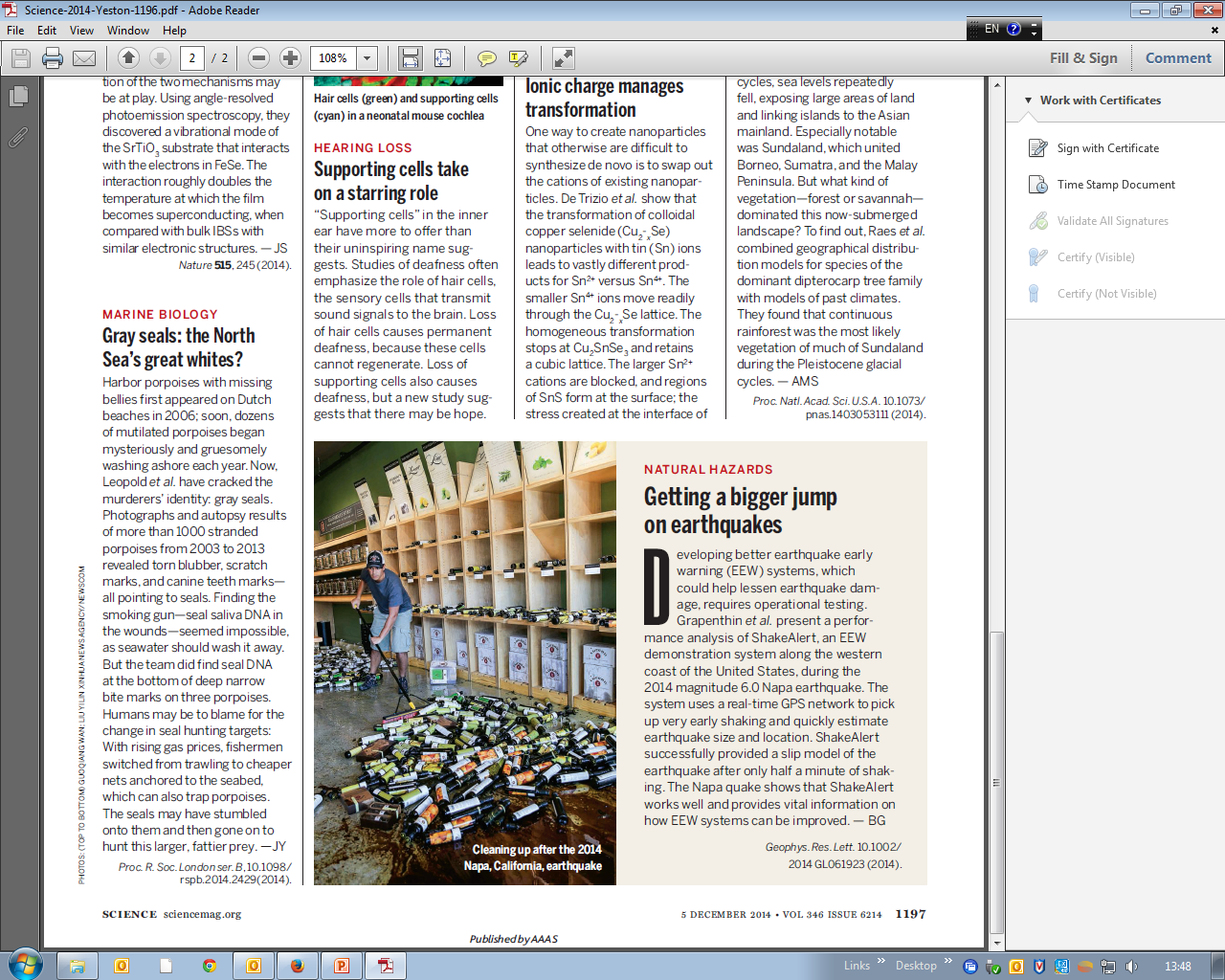 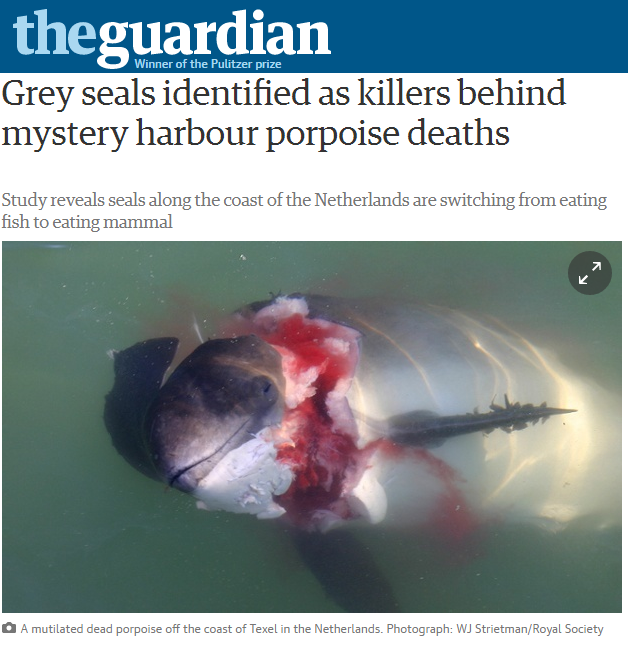 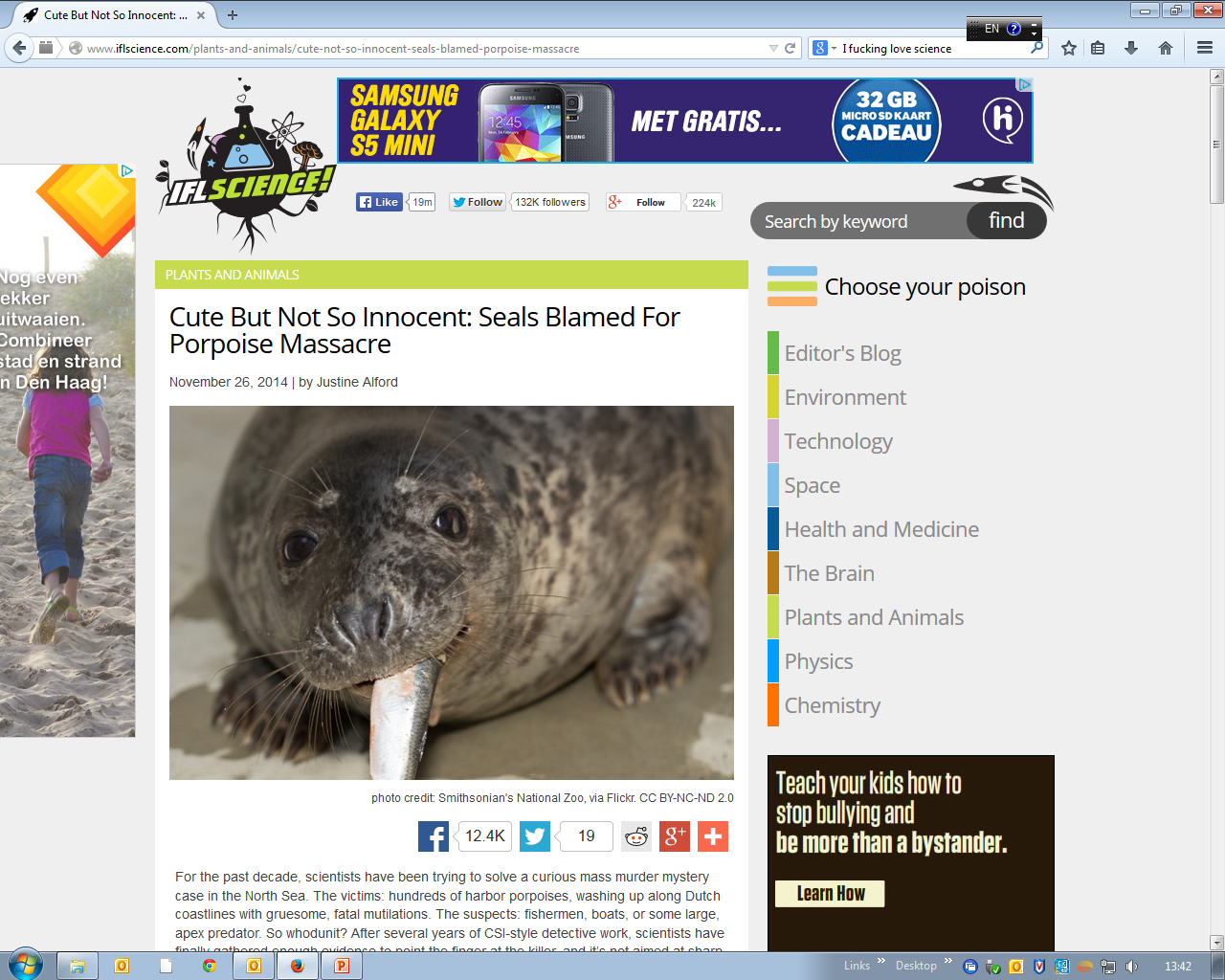 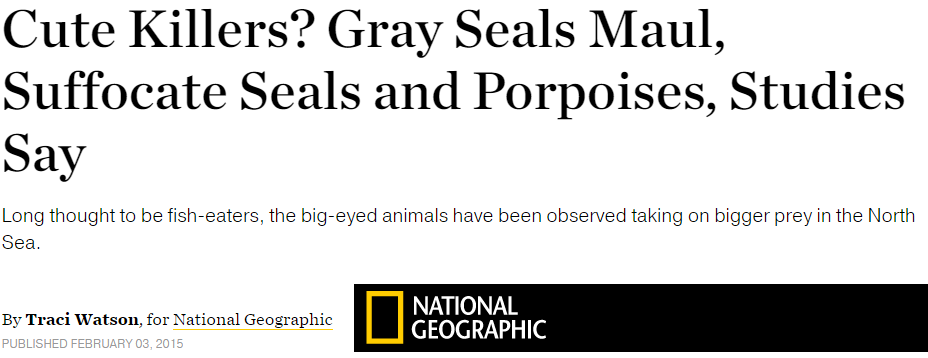 CASE CLOSED?
From: Foster et al. 2019
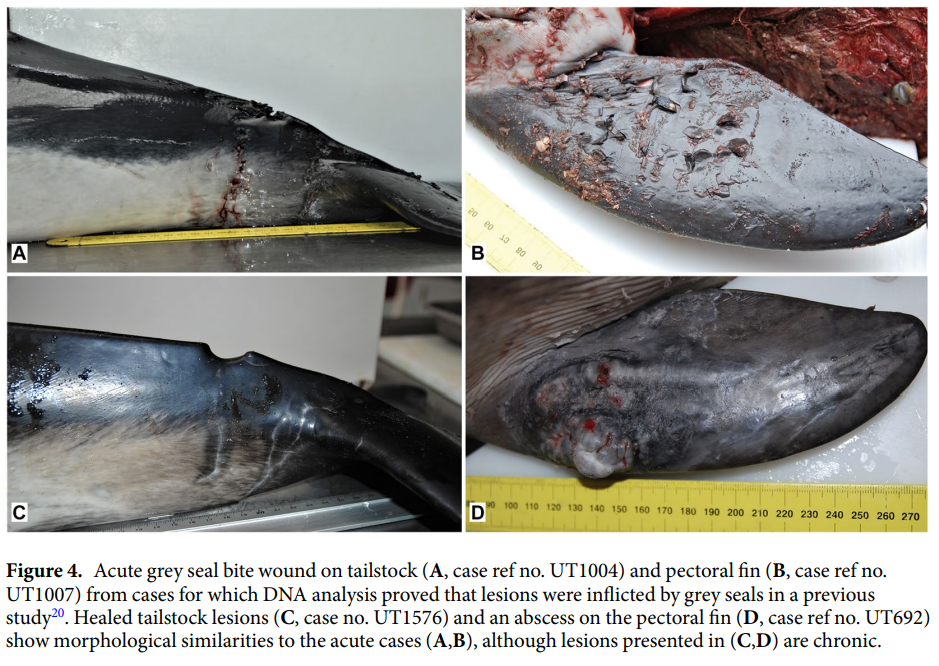 Nee, het verhaal gaat verder:
Er worden ook regelmatig bruinvissen met bijtwonden gevonden, zonder grote verminkingen
Vaak ontstoken wondjes of littekens
Deze bruinvissen sterven door vermagering of infectieziekten 
Regelmatig kweken wij zeehond-specifieke bacteriën uit deze bijtwonden of inwendige organen (bloedvergiftiging)
Aanval niet succesvol, toch sterfte door zeehond
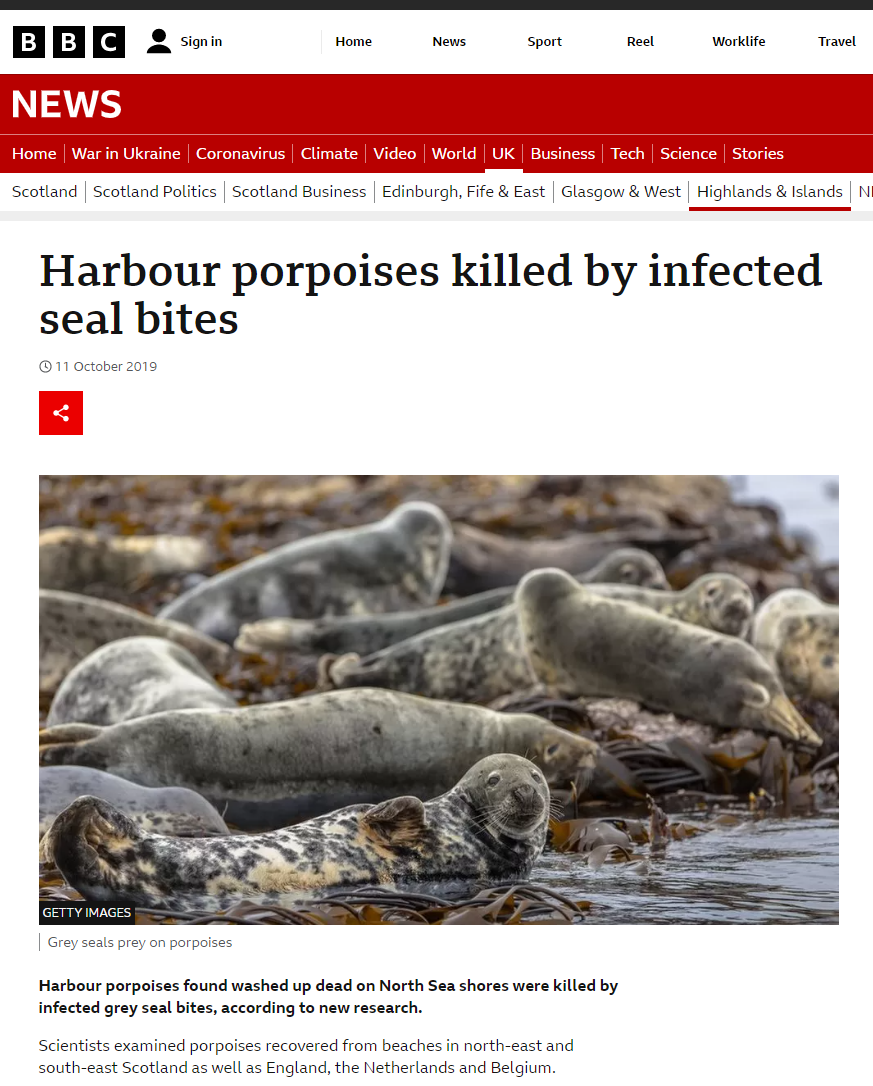 Meer over het strandingsonderzoek weten?
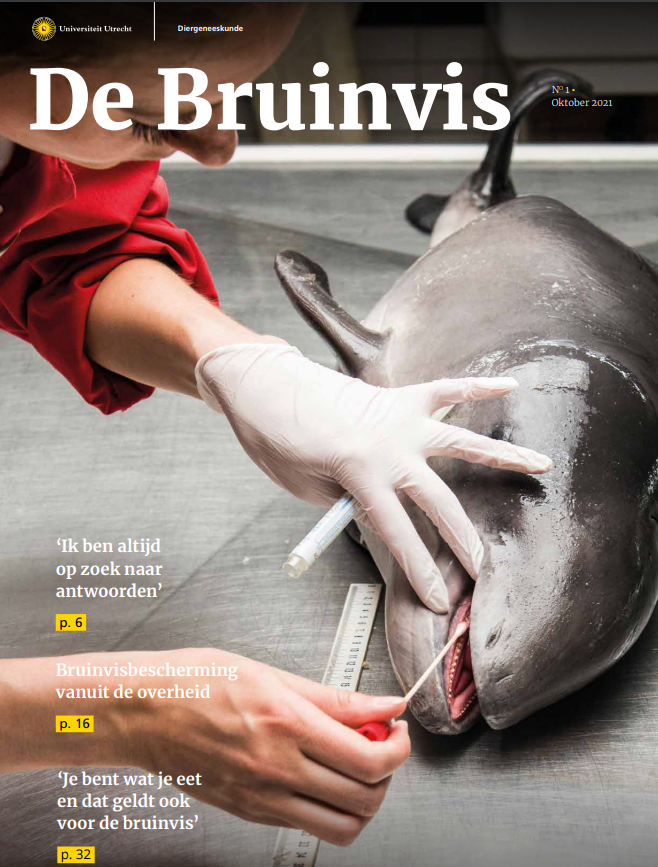 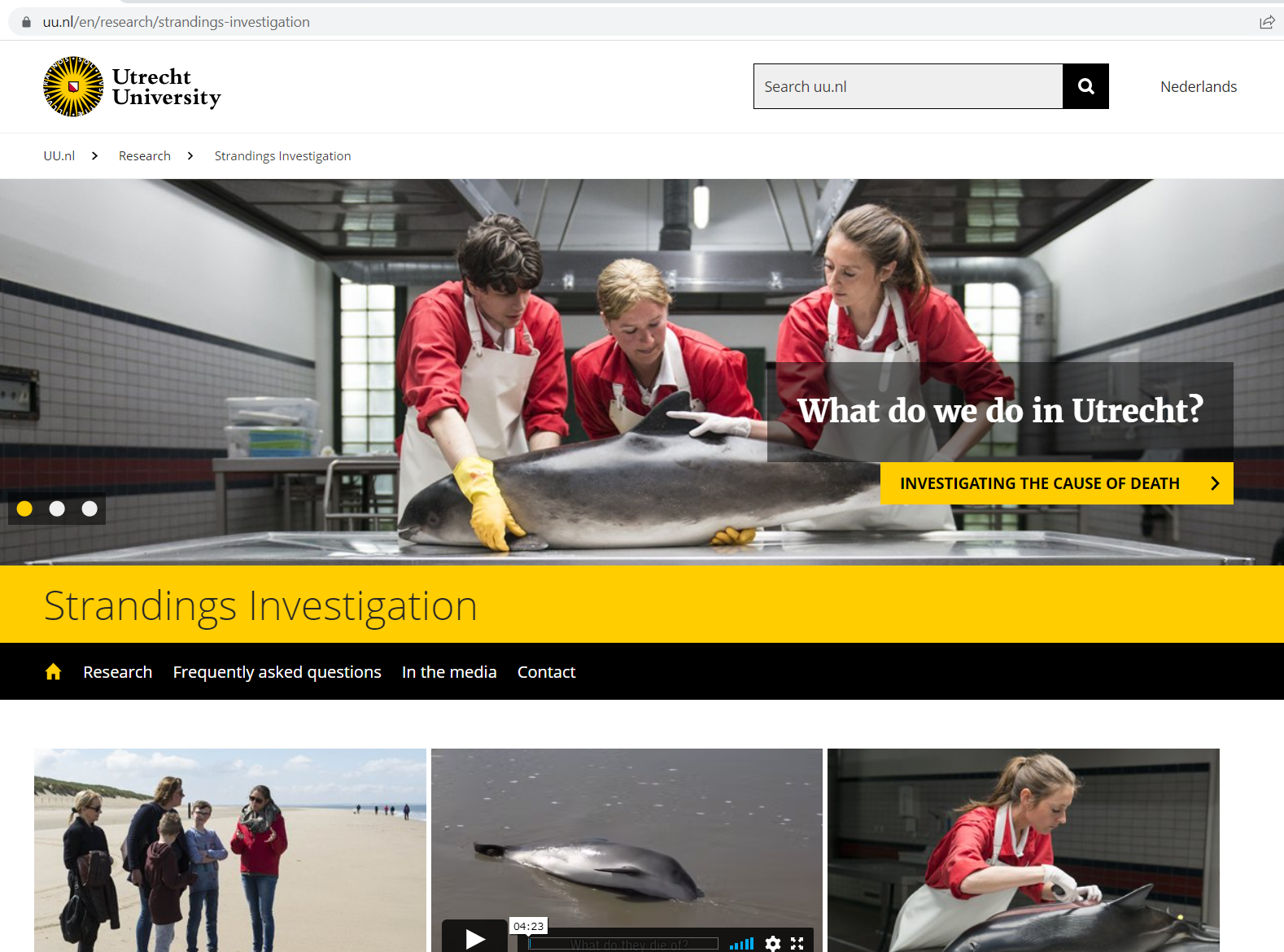 @Strandingresearch
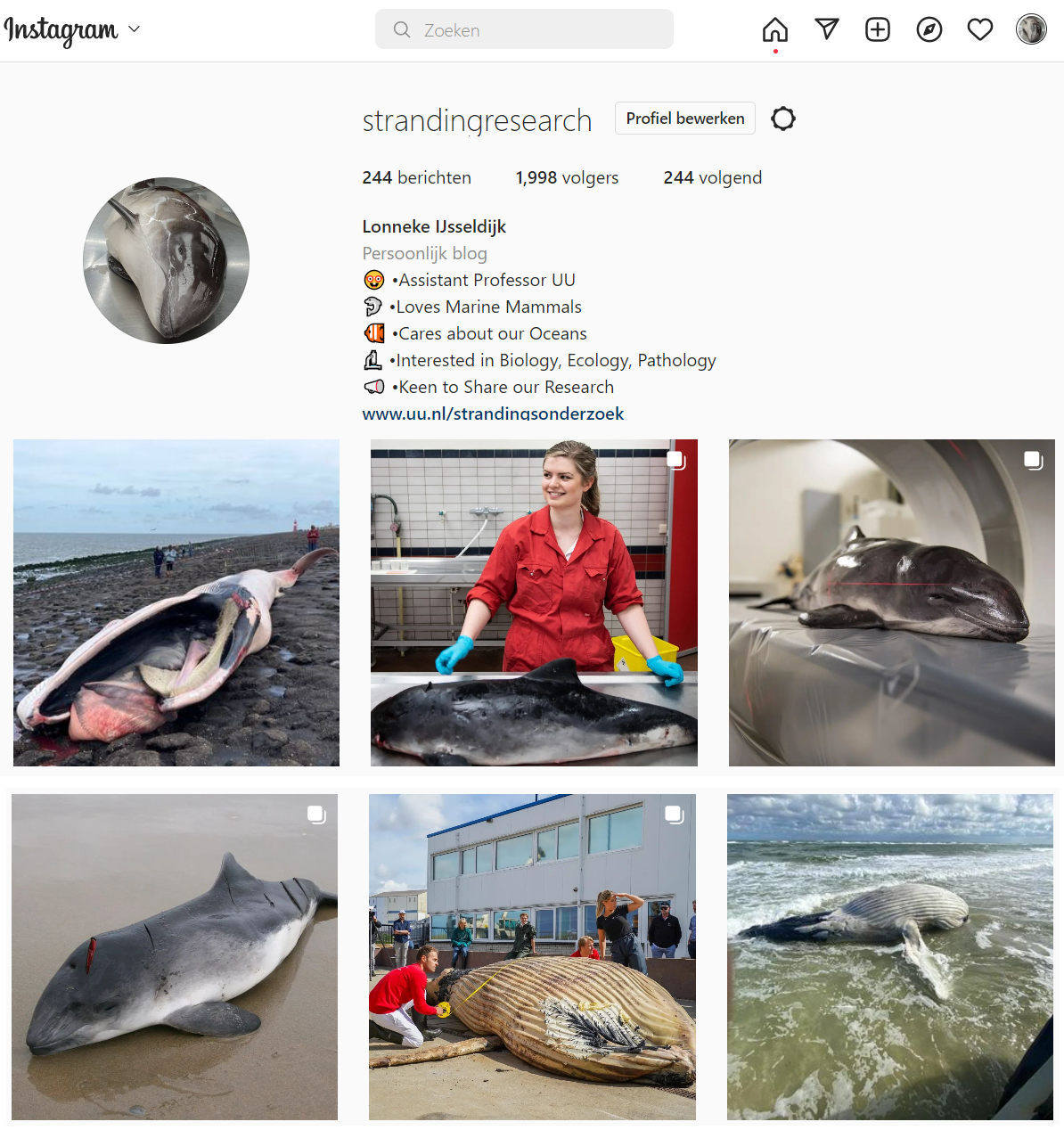 www.uu.nl/strandingsonderzoek
L.L.IJsseldijk@uu.nl
VRAGEN, OPMERKINGEN, SUGGESTIES?
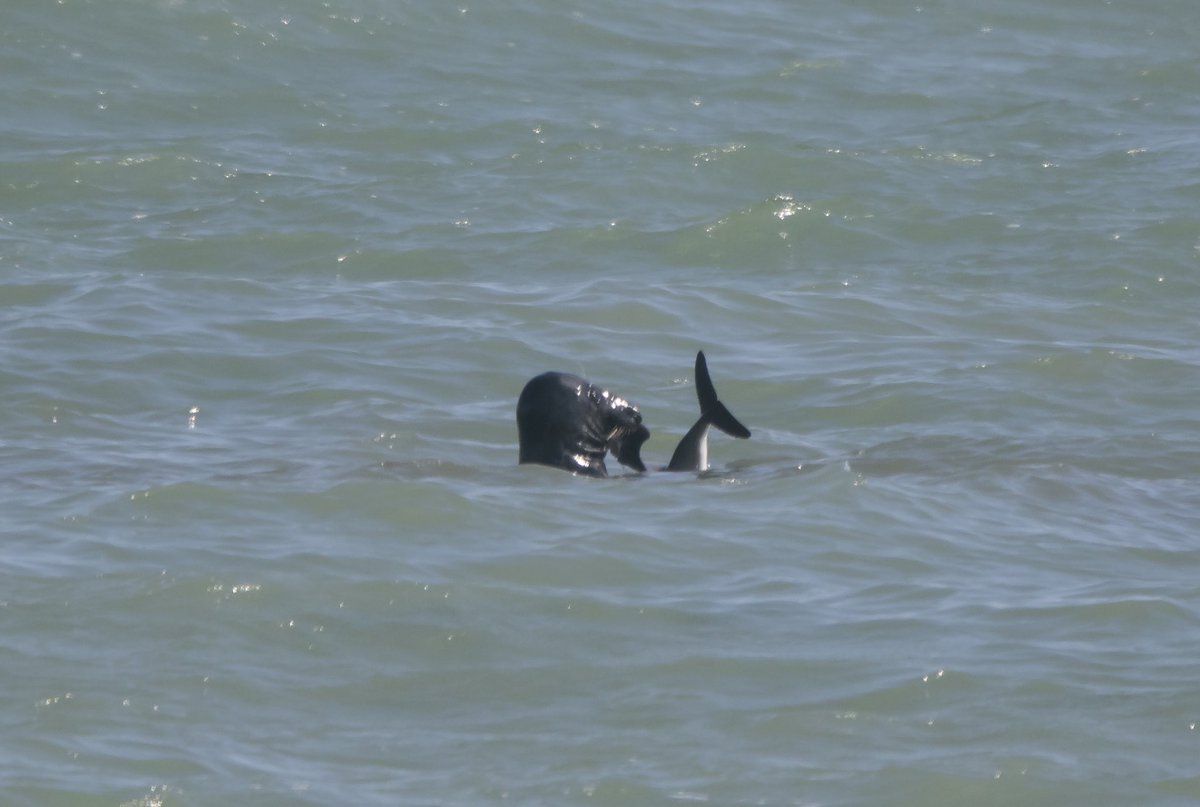 Yummy..